LOCAL PUBLIC HEALTHEnvironmental health in Massachusetts(enter your name), MEHA Ambassador
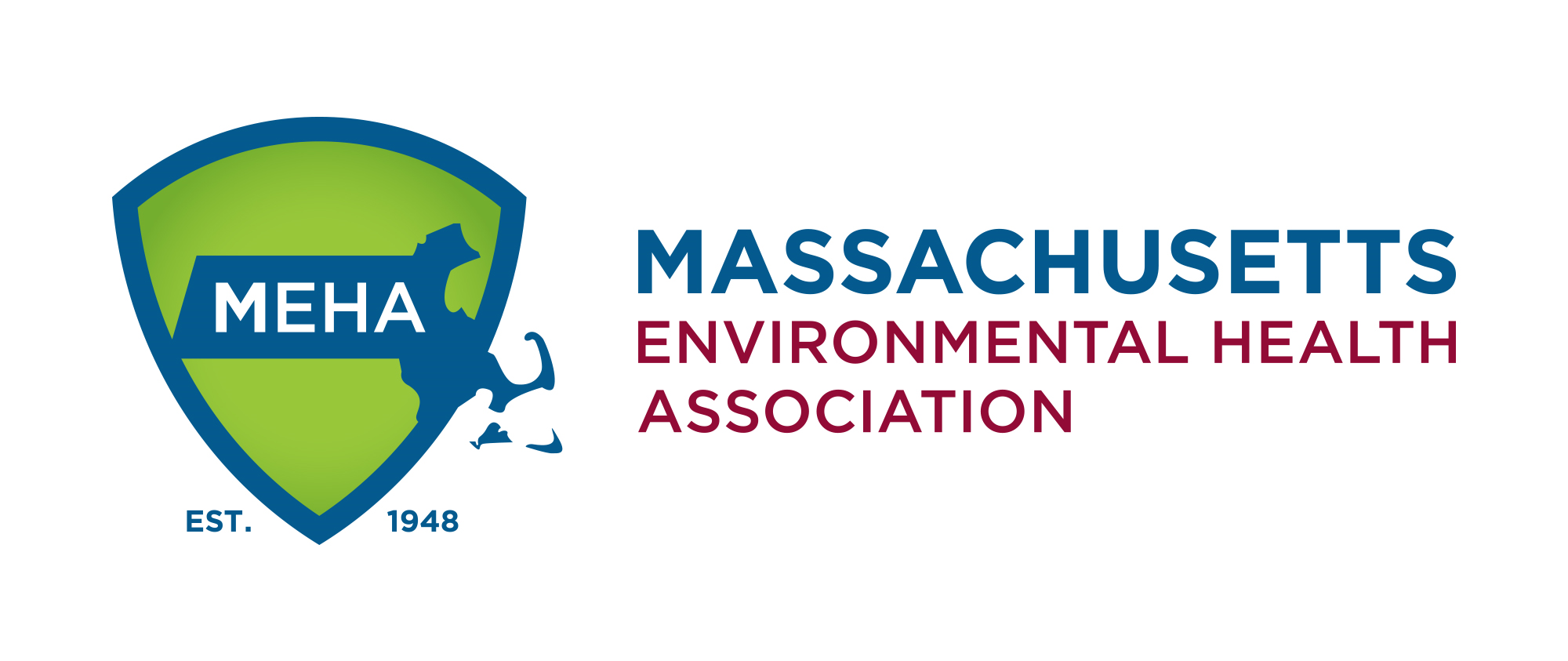 An affiliate of the 
National Environmental Health Association
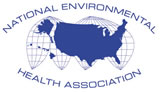 [Speaker Notes: Introductions to class noting this is their opportunity to ask question of an experienced Environmental Health practitioners in Municipal Public Health. You are an Ambassador for the State Association spreading the word on carriers in Environmental Health.  As environmental health specialists, directors and health agents you are uniquely qualified to attract, mentor and educate the next generation of local and public health environmental health practitioners.]
Topics to be Covered
[Speaker Notes: We will review all areas of Municipal Environmental Health –and other topics as noted]
The US Public Health System
Federal
Tribal
State
Local
County
City
Town
Regional Communities
Massachusetts has 351 Public Health Departments!
[Speaker Notes: Overview of US Public Health and discuss the difference of West Coast CA to East Cost MA - Massachusetts have a very unique state and local public health delivery system. When presenting to groups outside MA it is suggested to become familiar with that States Public Health System. Also note most states in the US are structured like CA,]
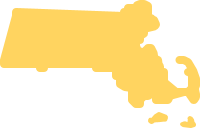 Local Public HealthIn Massachusetts
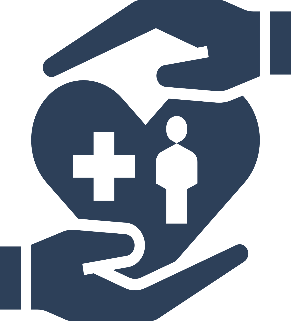 Local Public Health in MA is decentralized. 
351 independent boards of health
All have legal authority to enact local public health laws
MA had no dedicated state funding for a local public health dept. to operate, leaving funding decisions left to each municipality. But that is starting to change! 
Regional Grants and Specialized Services
[Speaker Notes: Further overview of MA Public Health giving examples of how Massachusetts is different. Note: speak to Nashoba Regional Health District v. an individual city or town? Briefly discuss PHE & ARPHA grants. These new funding sources are also resulting in new job opportunities.]
Role of Local Public Health
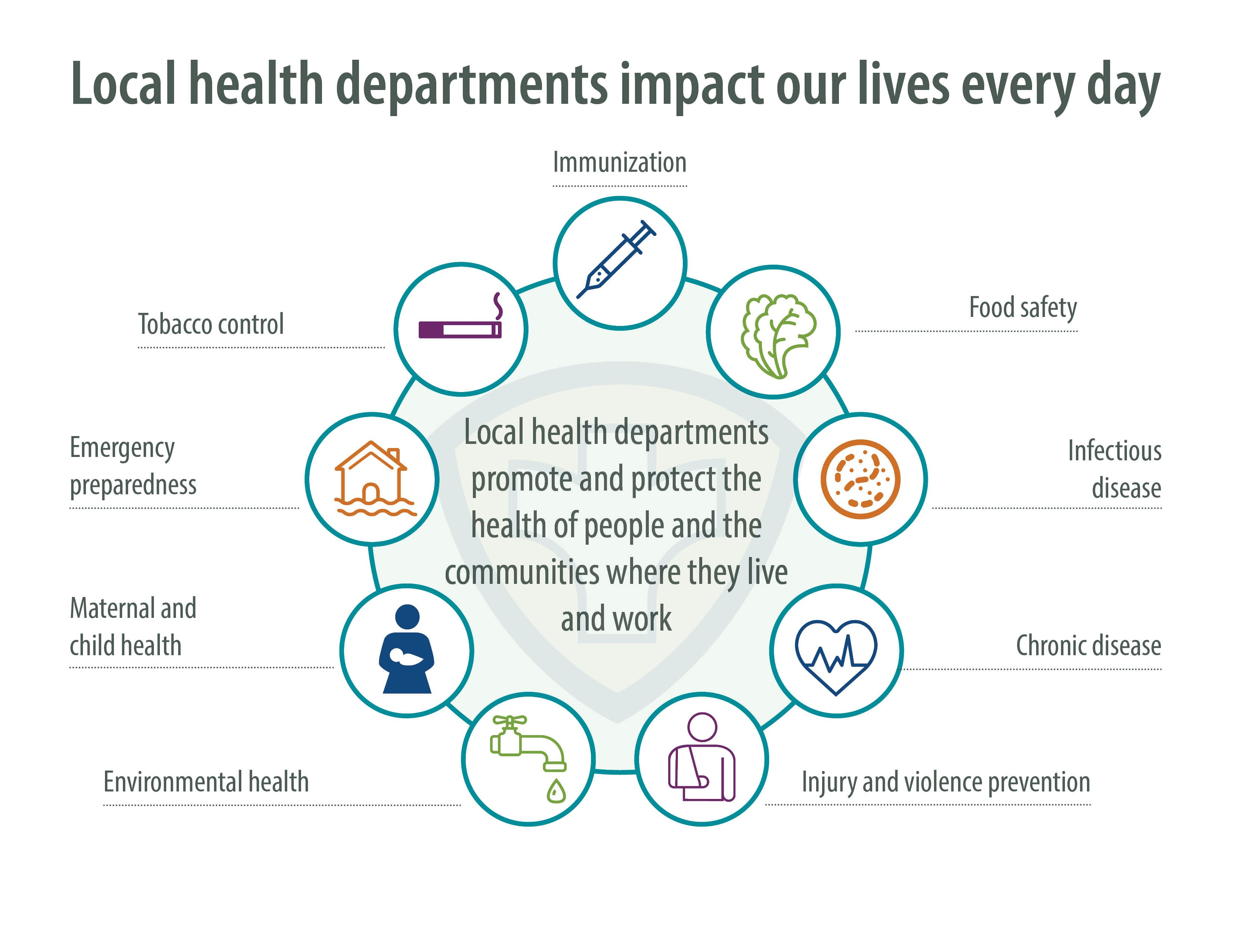 [Speaker Notes: The Many Roles of Local Public Health is Reviewed and will be covered in specific slides coming up]
Environmental HealthKey Stakeholders -Potential Employment
[Speaker Notes: Brief Review of Federal – State (next slide Local) Quiz class on some of the acronyms on the slide, This could be on the final exam – LOL
Also note many potential jobs are with these stakeholders.]
Environmental Health
Definition:
Environmental Health is a key division of the Public Health system. Environmental health practitioners are on the “front line” in the public health battle to prevent injury, disease and possible death. Many tools (science, technology, laws & regulations) are used to achieve this mission.
[Speaker Notes: Core Environmental Health Text such as Salvato, , Friis, Moller & others have definitions. This is one the Pat Maloney has put together for his Intro to Environmental Health Class.]
Role of Environmental Health inLocal Public Health
[Speaker Notes: Local Public Health's Main Role in Environmental Health. Examples of Technical Assistance:– Providing environmental health guidance for building projects,  field turf issues, air quality issues and more……
Also note these “Roles” vary depending on the size and scope of the Community/Population and Department.]
Environmental Health Food Safety – Municipal Level
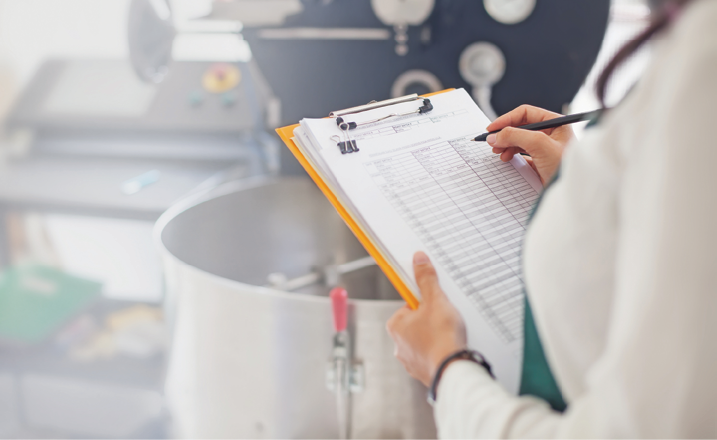 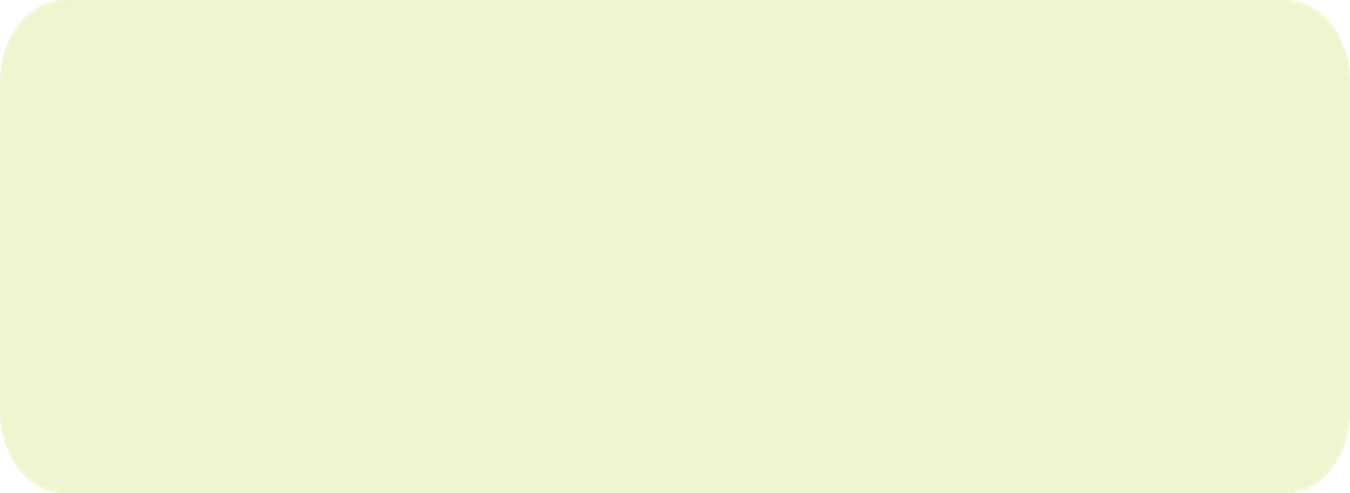 Restaurants
Retail Stores
Mobile Food
Fairs/Festivals
Mass Gatherings
Cottage Food
Marijuana Hemp Edibles
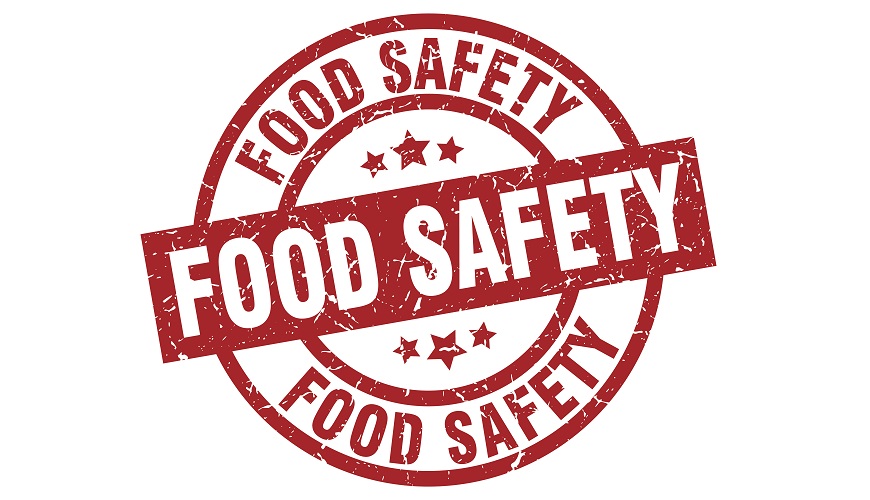 [Speaker Notes: Food Safety is an ever-changing environmental discipline. FDA Retail standards, food processes, food sectors (slide above), federal, state and local requirements and various certifications (e.g., ServSafe, CF-SP, HACCP) put an increasing knowledge base demand on state and local regulators.]
Environmental Health Housing Code
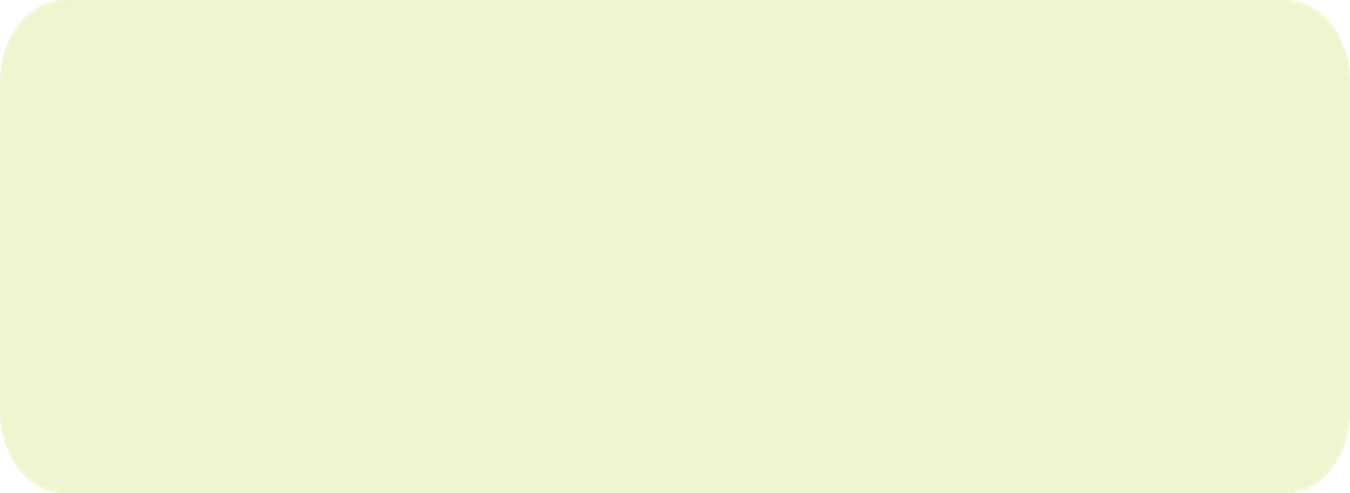 Apartments
Condos
Lodging Homes
Dorms
Group Homes
Problem Properties
Community Issues
Emergency Shelters
Airbnb
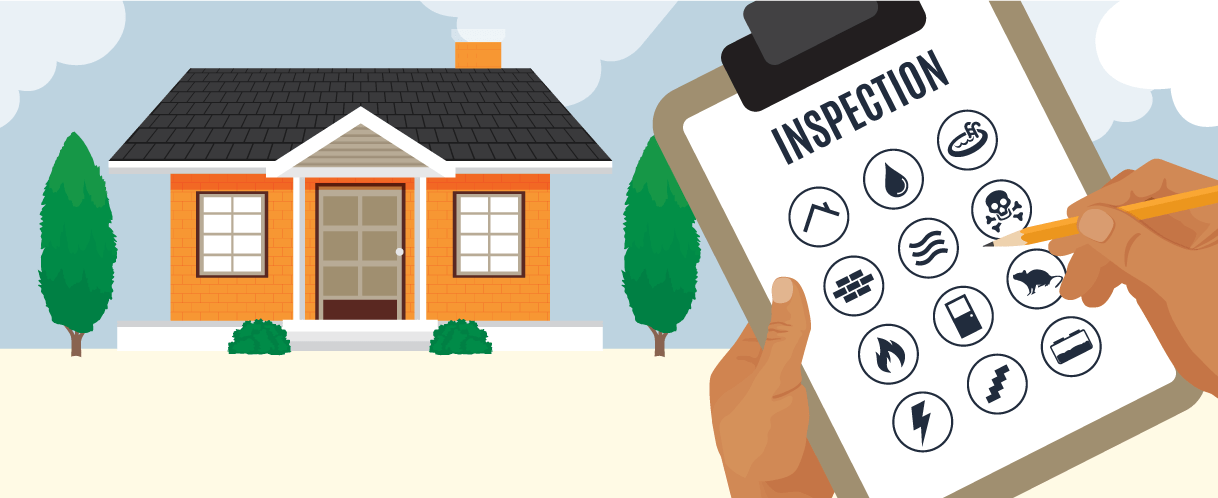 [Speaker Notes: For urban Environmental Health Programs – Housing can be a close 2nd as pre-inspections, inspections, re-inspections, condemnation proceedings, general code enforcement and court filings require an evolving subject matter expertise.]
Environmental HealthSewage Disposal
New England Health Departments continue to have some of the most progressive requirements for sewage disposal systems.
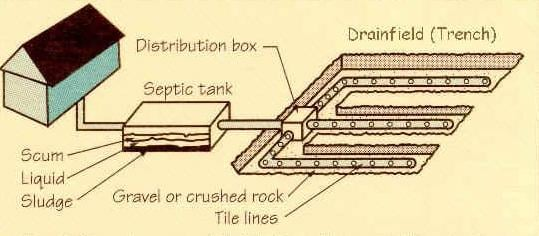 [Speaker Notes: Title 5, in addition to food and housing regulatory programs, is a core municipal environmental health program that also demands and ever-increasing time commitment, knowledge and expertise to monitor, educate and enforce. Licensed Soil Evaluators (SE), and System Inspectors (SI) are central to the implementation of T5 at the local level.]
Environmental HealthPest Control
Rats and mice can spread a variety of diseases, including rat bite fever, leptospirosis, lymphocytic choriomeningitis virus infection, and in other parts of the country, hantavirus infection and plague.
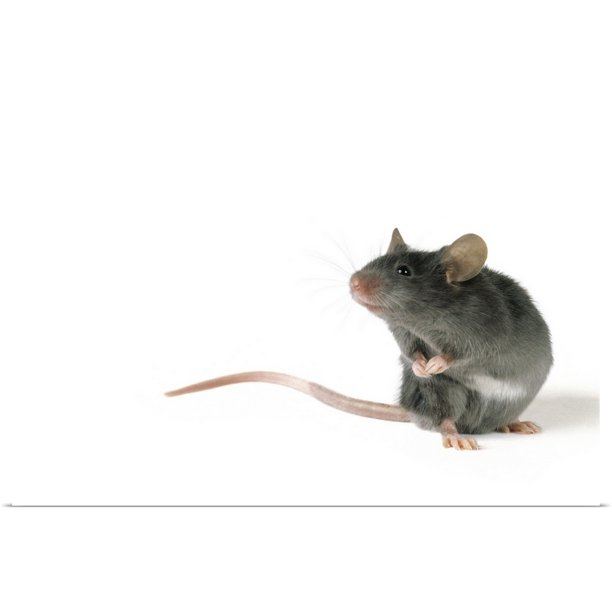 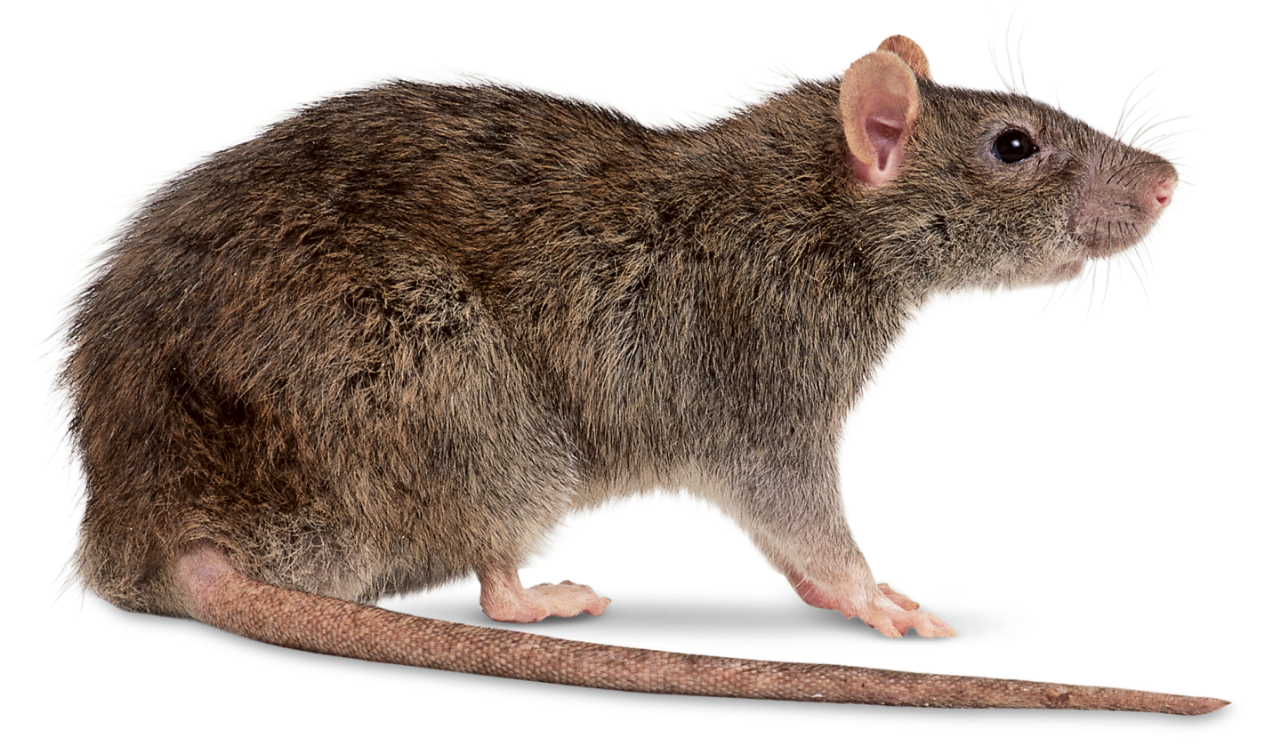 [Speaker Notes: Rodents are becoming a national challenge to many Health Departments – Environmental Health staff usually handle these complaint investigations]
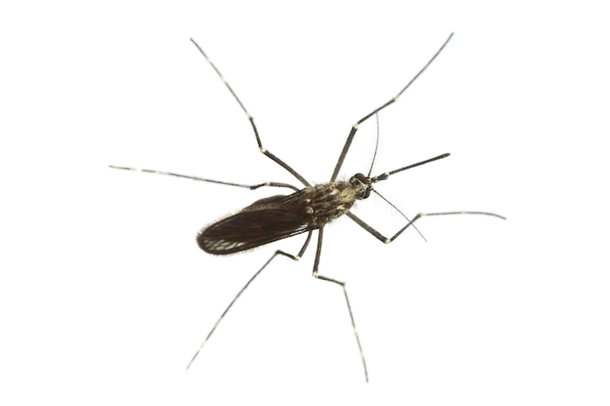 Environmental HealthVector Control
Vector-borne diseases are a major public health concern.

Environmental health professionals are on the frontline of helping individuals, institutions, and communities reduce threats from mosquitoes, ticks, and other vectors.
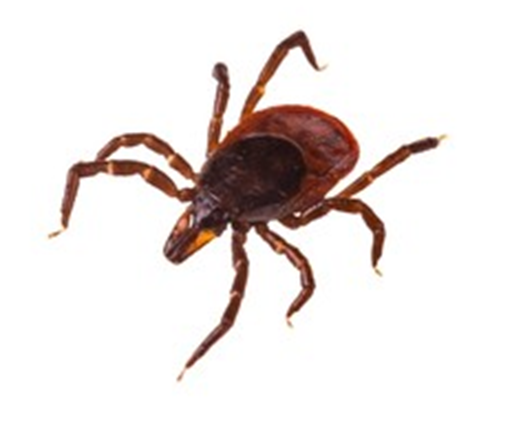 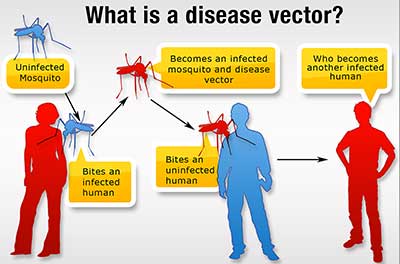 Examples of vector-borne diseases include West Nile Virus, Lyme disease, plague, tularemia, malaria, Eastern Equine Encephalitis, Dengue Fever, and Rocky Mountain Spotted Fever.
[Speaker Notes: Focus on WNV and EEE… LBOH have strong and mutually beneficial relationships with their mosquito control projects]
Environmental HealthHazardous Materials
As part of the New England effort to prevent mercury from being improperly disposed in the waste stream, many health departments held thermometer swap events
Many health departments also hold Household Hazardous Waste Days, either yearly, bi-yearly, or monthly
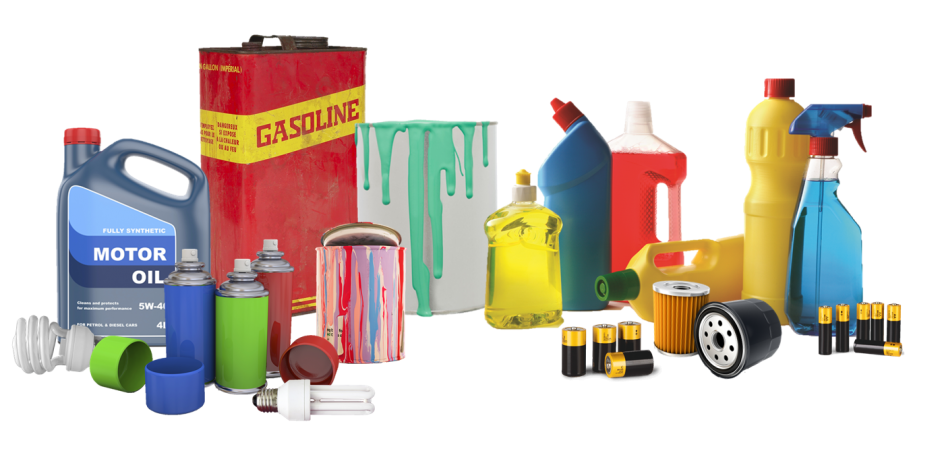 [Speaker Notes: Massachusetts was one of the first communities to hold a Household Hazardous Materials collection day- Can you guess who? Lexington Board of Health!]
Environmental HealthMedical Waste
Medical Waste (Sharps) and Light Bulb Collection
Pharmaceuticals Collection (Police)
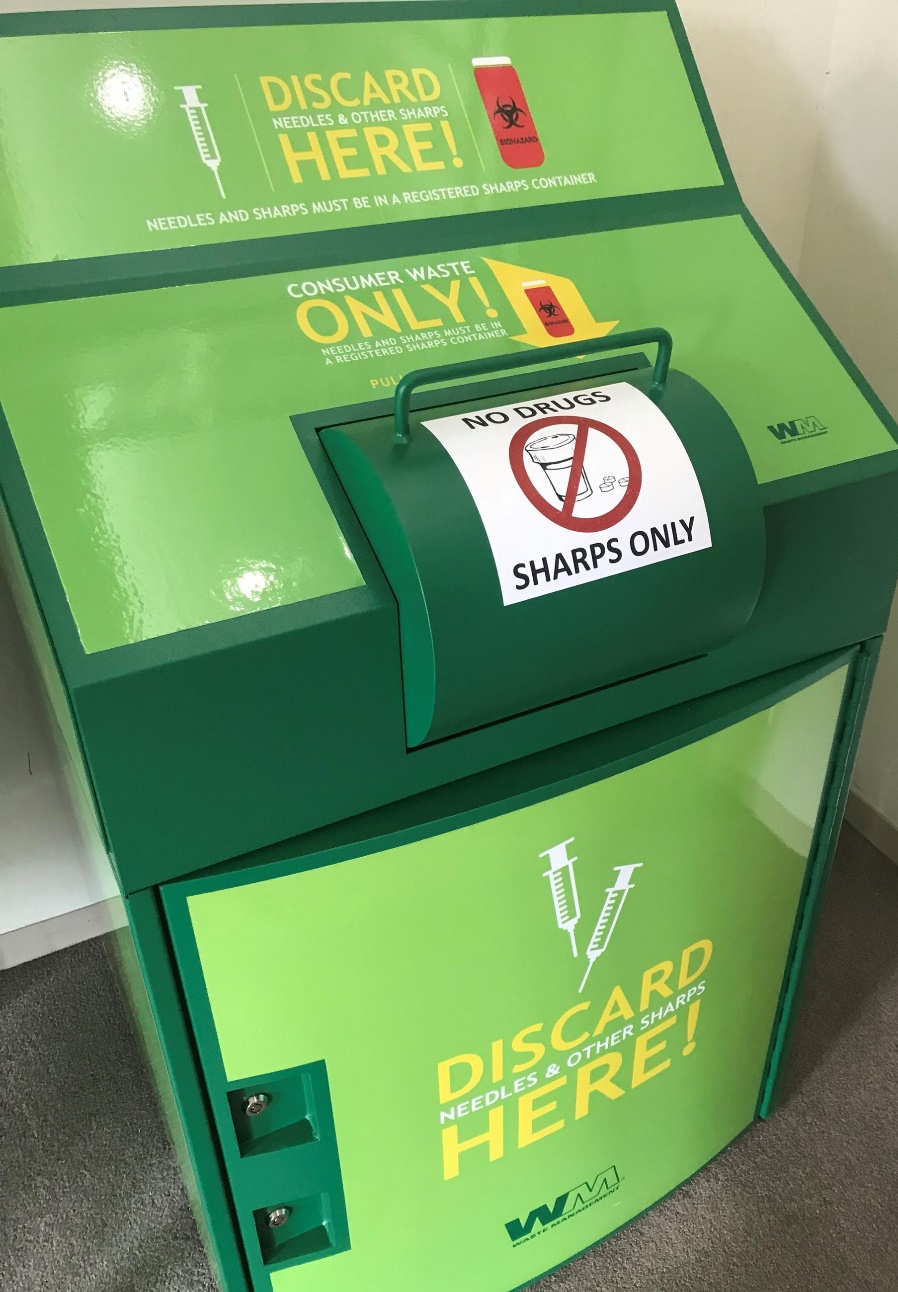 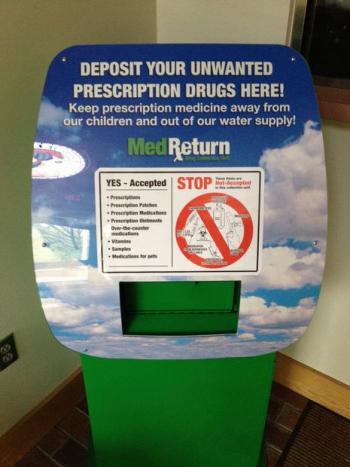 Environmental HealthBody Art
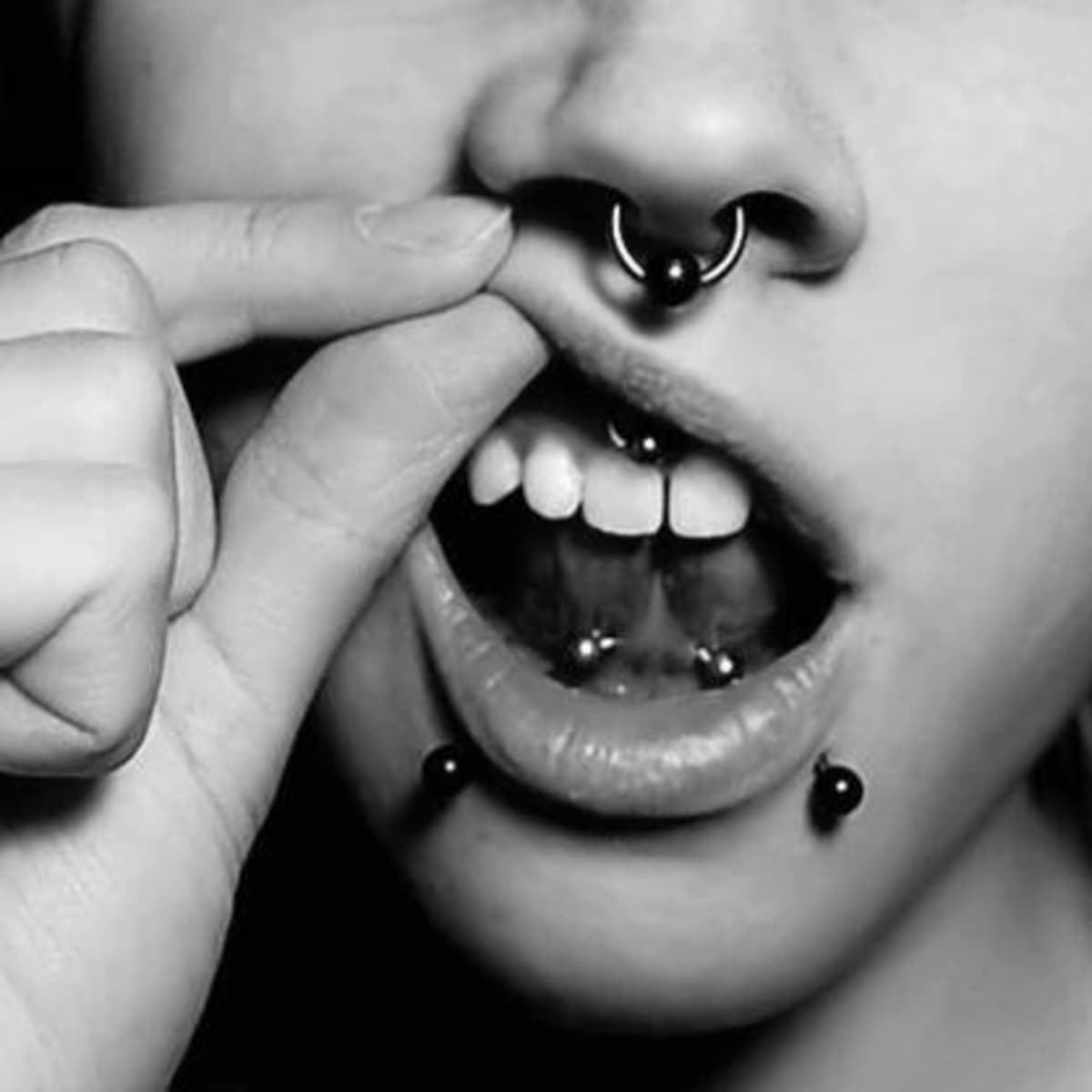 Permitting of Body Art Establishments is one of the newest programs in the New England Region. Thanks to the NEHA model guide for Body Art the process was implemented with minimal issues.
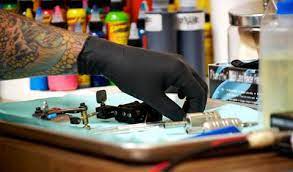 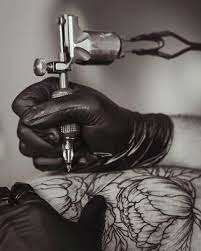 [Speaker Notes: Briefly discuss NEHA model guide and MA state of local regulations. Since MDPH has a model guidance document and LBOH must develop their own regulatory program.]
Environmental HealthSolid Waste
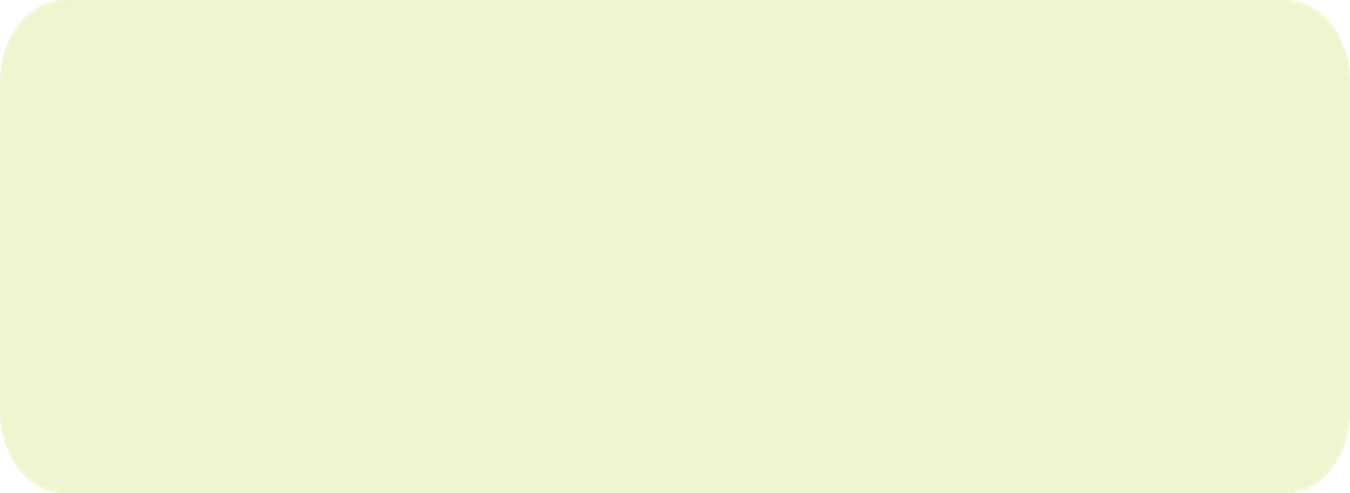 Residential
Commercial
Recycling
Landfill – Transfer Station
Infectious Waste
Hazardous Waste
Polystyrene
Plastic Bags
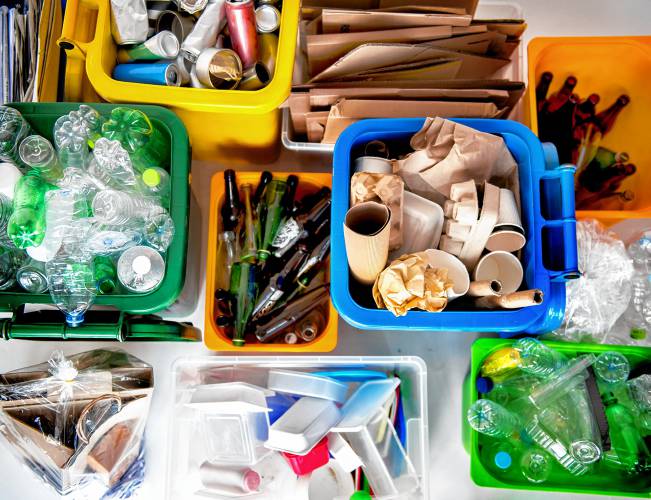 [Speaker Notes: Mention MDEPs role in these programs?  Climate change impacts]
Environmental HealthMass Gatherings
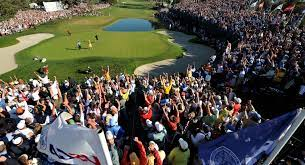 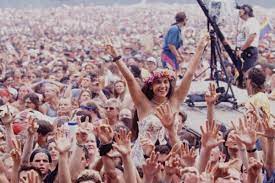 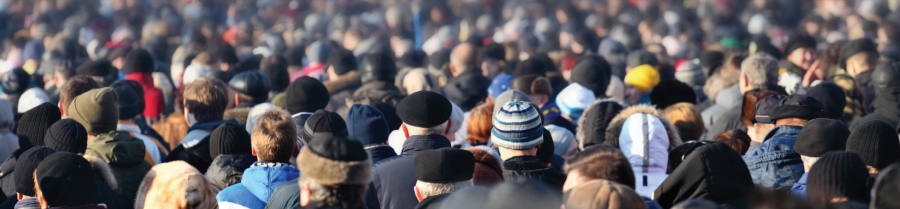 [Speaker Notes: What is a mass gathering? US Open, Woodstock]
Environmental HealthPublic Health Emergencies
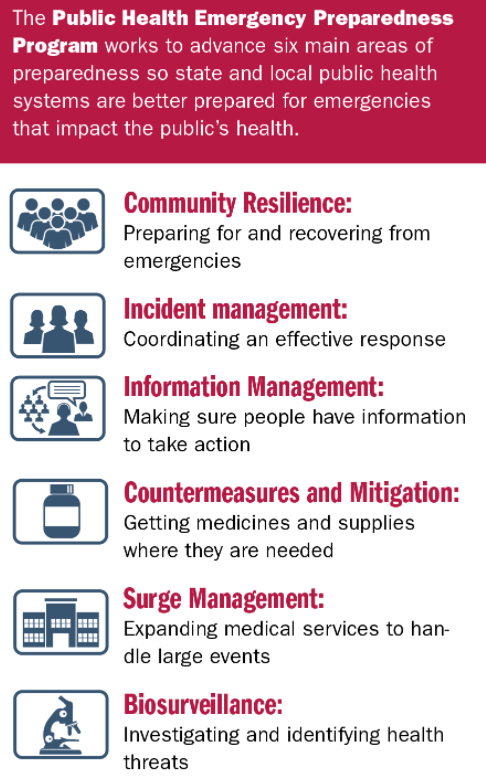 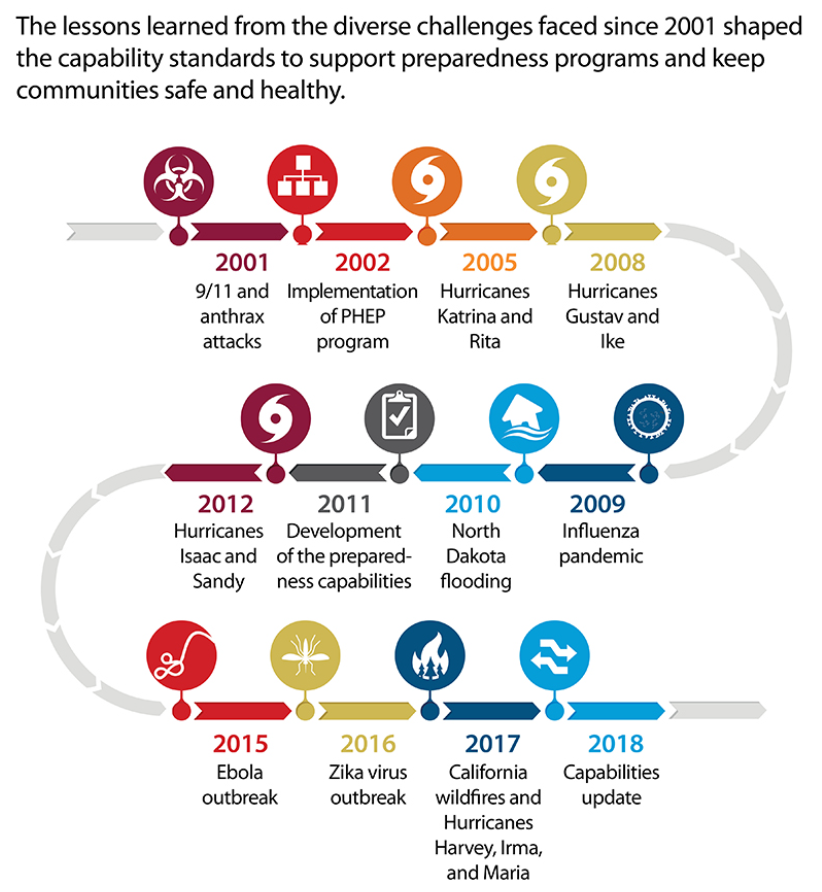 [Speaker Notes: Fires, floods, electrical outages- And Now – Pandemics!!!]
Environmental HealthMarijuana
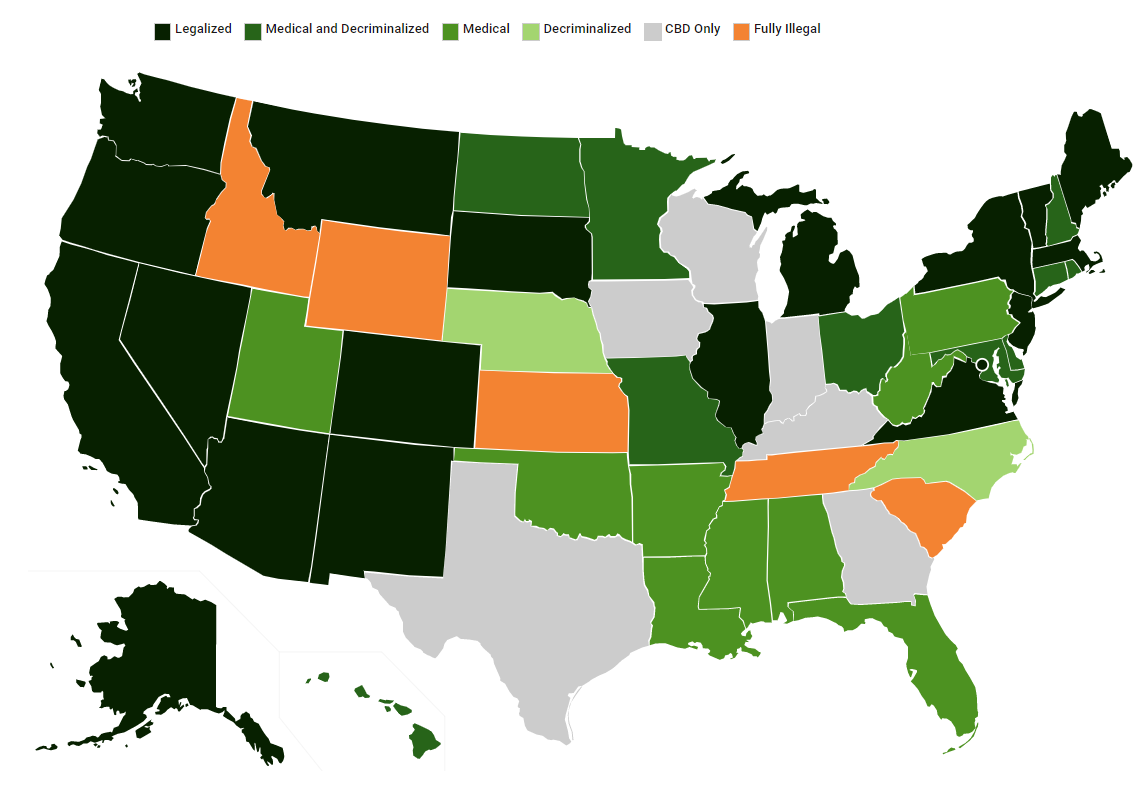 [Speaker Notes: Environmental Health practitioners can inspect these establishments for Public Health compliance]
Environmental Health..and more!
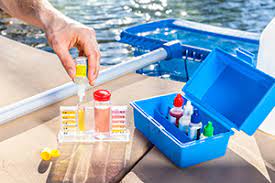 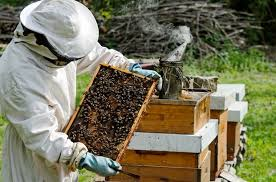 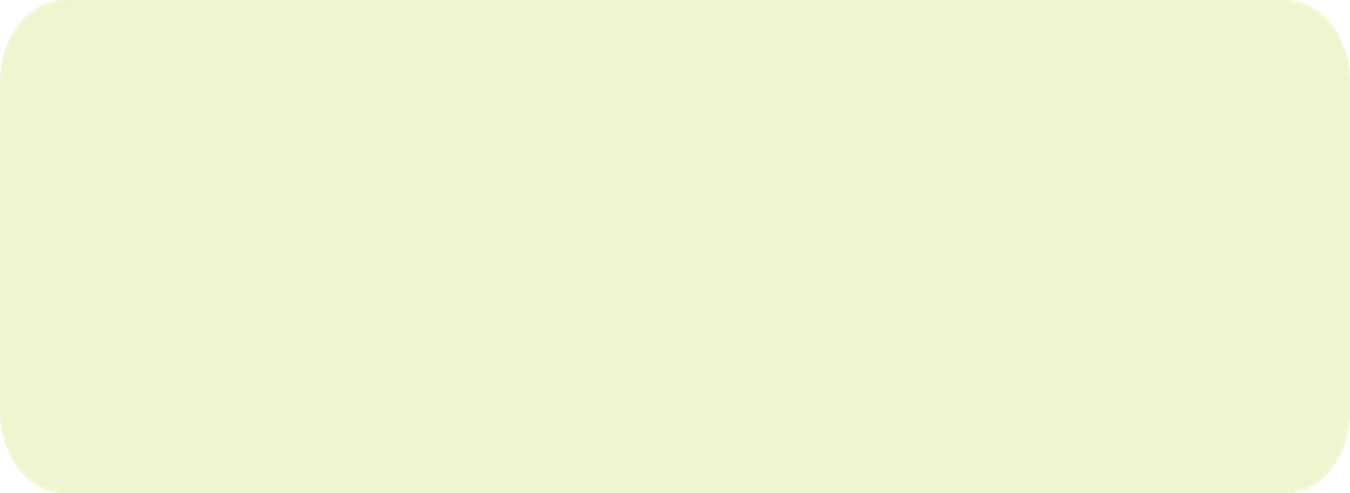 Swimming Pools
Children’s Camps
Asbestos Removal
Lead & Mold
Keeping of Animals
General Nuisance Issues
Emergency Preparedness
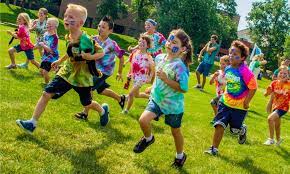 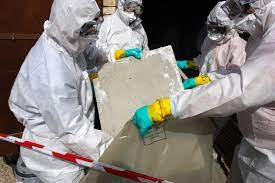 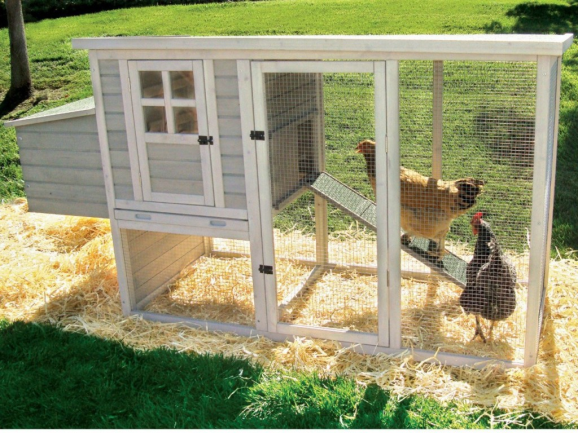 [Speaker Notes: And the list goes on…………….]
EmploymentInternships in Environmental &Public health
[Speaker Notes: The following slides address Internships – Employment – Credentials and Loan Waivers for persons choosing a Public Health Career]
Employment LocationsLocal Level
Massachusetts Environmental Health Association: https://maeha.org/
MA Health Officers Assoc: http://www.mhoa.com/
City and Town Web Pages
https://www.boston.gov/career-center
https://www.worcesterma.gov/human-resources/employment-opportunities
https://www1.nyc.gov/site/doh/about/employment/job-search.page
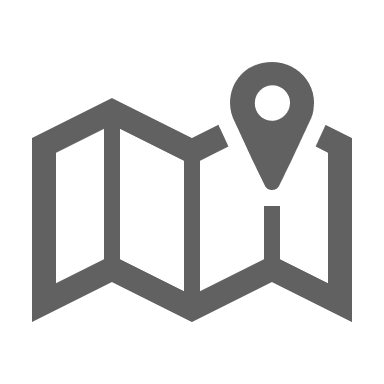 Employment Locations
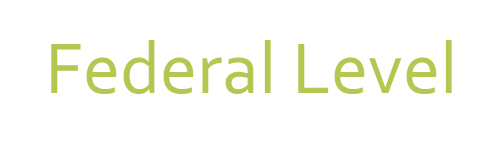 State Level
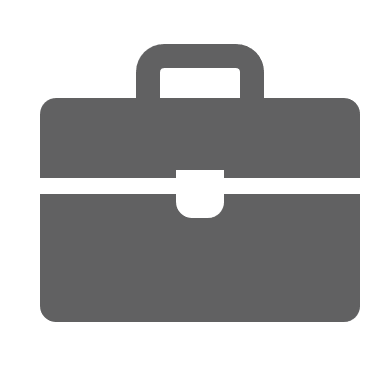 https://massanf.taleo.net/careersection/ex/jobsearch.ftl?f=ORGANIZATION(11500120189)&a=null&multiline=true&ignoreSavedQuery
Links to Public Health and Environmental Health positions with various departments
http://www.opm.gov/ Links to various Federal Departments and Agencies
Search titles:
Consumer Safety Officer
Public Health
Environmental Health
Inspector
Sanitarian
Employment LocationsNational Level
National Environmental Health Association: www.NEHA.org
American Public Health Association:
www.APHA.org
National Assoc. of City and County Health Organizations: 
http://www.naccho.org/careers/
Consumer Safety Officer
Public Health
Environmental Health
Inspector
Sanitarian
https://careers.internationalmedicalcorps.org/careers.aspx
Environmental Health Dream Job! http://wdw.disneycareers.com/en/search-jobs/advanced-search/
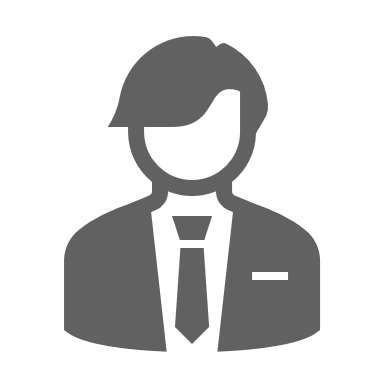 Employment OpportunitiesCivil Service
Varies from State to State
New York State is very active for positions:
State
County
City
Town/Village 
https://statejobsny.com/public/howitworks.cfm
http://www1.nyc.gov/jobs/exams.page

*Some jurisdictions have residency requirements (Boston, NYC etc.)
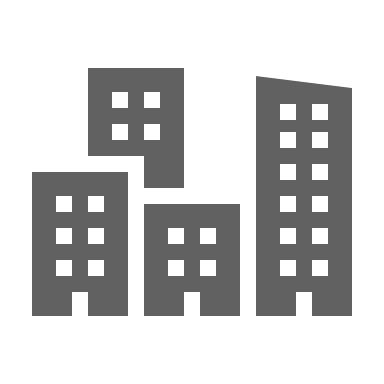 [Speaker Notes: Some States have a Civil Service System that Requires Examinations and or Degree/Credential Requirements for being eligible for Positions.
Attendee’s expically students should be made aware of this.]
Credentials
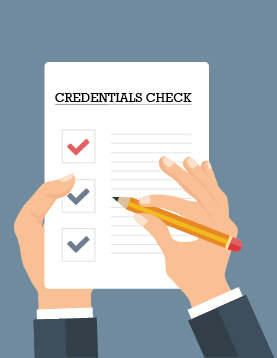 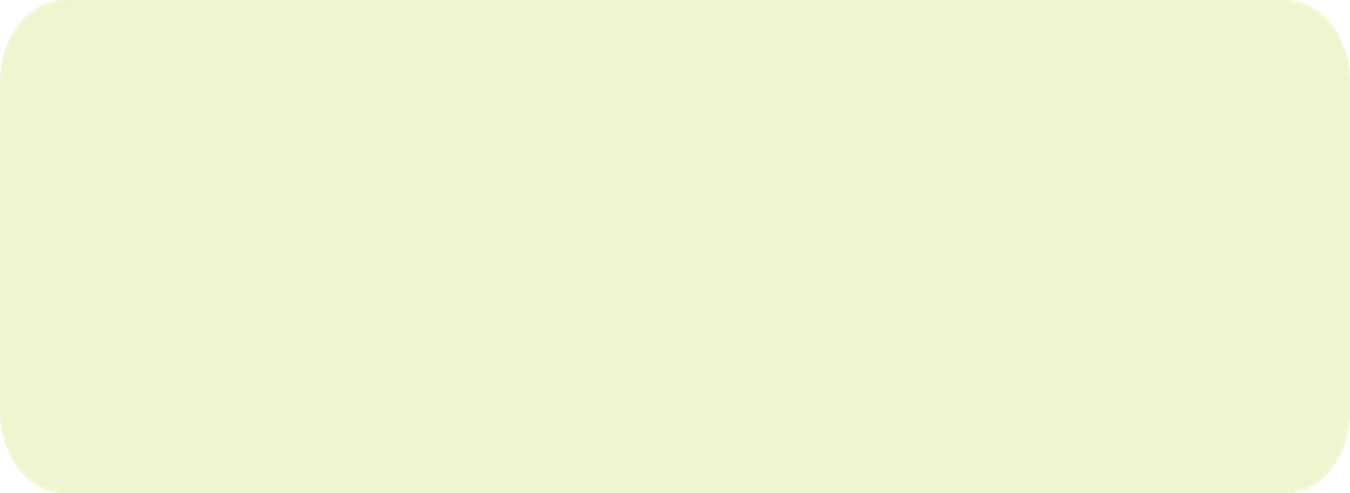 Registered Sanitarian - RS
Registered Environmental Health Specialist - REHS
State Registration
National Registrations
Civil Service Rankings
Certified Health Officer - CHO
Certified Lead Inspector
Lead Determinator
Certified Asbestos Inspector
[Speaker Notes: Briefly review the many Credentials practitioners can obtain. Some require additional years of experience and specialty training]
Credentials
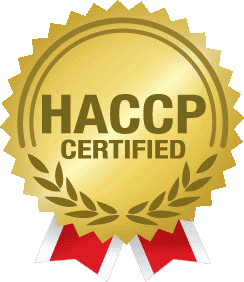 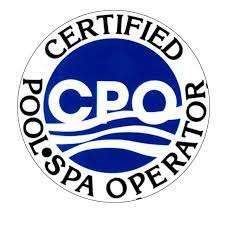 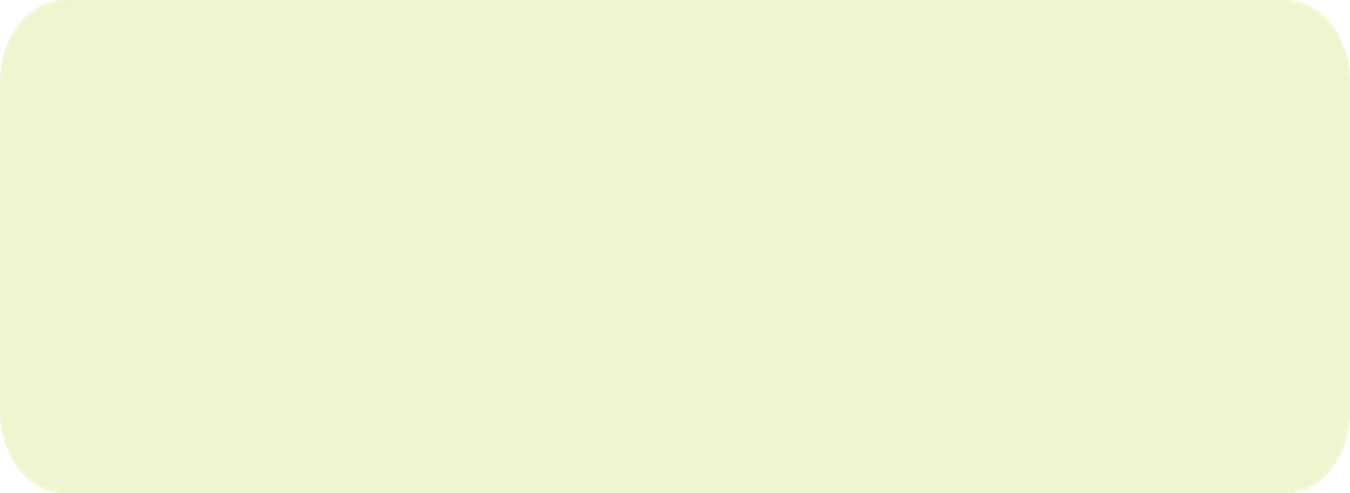 Certified Professional Food Manager*
Certified in Food Safety Supplier Audits & Auditor
Certified in Comprehensive Food Safety - CCFS
Certified Professional Food Safety Specialist - CP-FS
HACCP-Auditor*
Certified Foodborne Outbreak Investigator - CFOI
Certified Pest Control Operator*
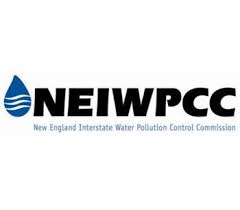 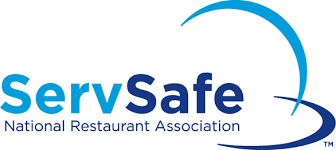 *Can be acquired without employment experience
This Photo by Unknown Author is licensed under CC BY
[Speaker Notes: Additional experience and training are also needed for these credentials. These credentials also vary from State to State]
Credentials
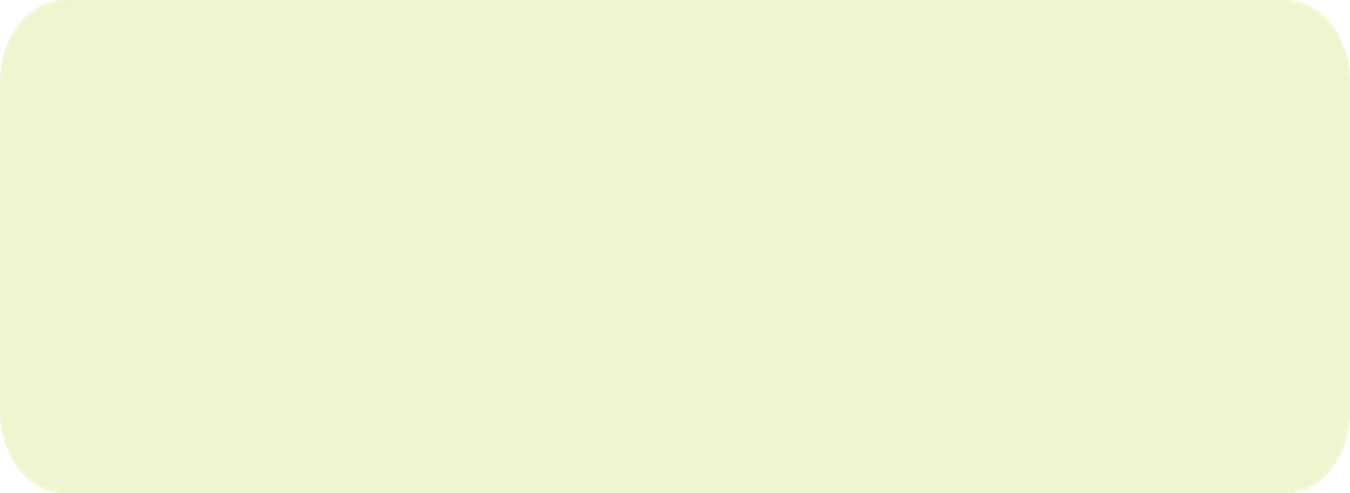 Licensed Soil Evaluator - SE
Certified Pool Operator – CPO*
Certified Hazardous Materials Practitioner (CHMP)
Licensed Site Professional - LSP
Certified in Public Health – CPH*
Certified Health Education Specialist – CHES*
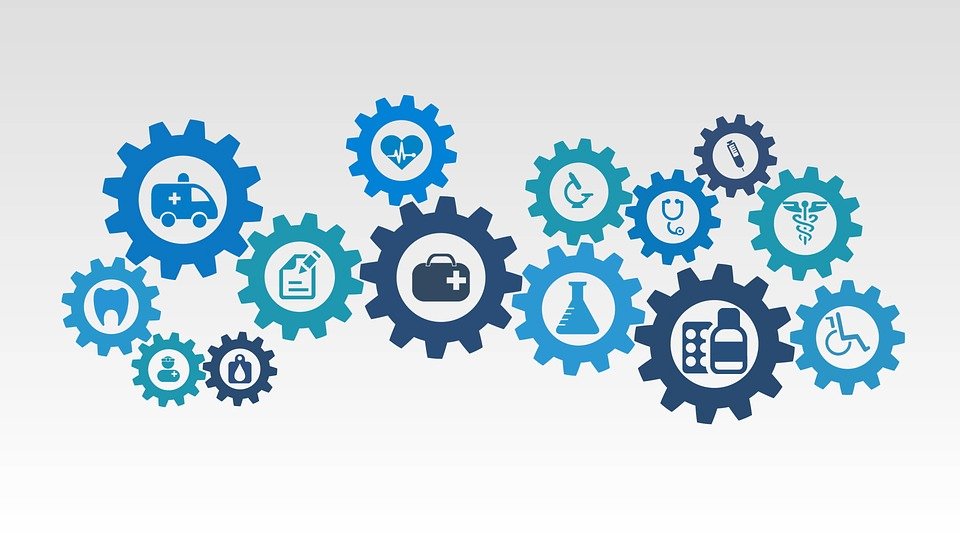 *Can be acquired without employment experience
[Speaker Notes: Additional experience and training are also needed for these credentials. These credentials also vary from State to State]
Continuing Education
[Speaker Notes: Highly recommend accessing LPHI online training courses to build foundational environmental practice knowledge.]
Continuing Education
MASSACHUSETTS PUBLIC HEALTH INSTITUTE
https://sites.bu.edu/masslocalinstitute/training/on-your-time-trainings
NATIONAL ENVIRONMENTAL HEALTH ASSOCIATION
https://www.neha.org/professional-development/education-and-training/neha-e-learning
FOOD AND DRUG ADMINISTRATION (FDA)
Office of Training Education and Development (OTED) | FDA 
https://www.fda.gov/training-and-continuing-education/office-training-education-and-development-oted 
CENTERS OF DISEASE CONTROL (CDC)
CDC Learning Connection EPHOC – https://www.cdc.gov/nceh/ehs/elearn/ephoc.htm
(Environmental Health Specific)
InternshipsLocal, State, and Federal
State Internship Opportunities:
Academic Public Health Corps https://www.mass.gov/info-details/academic-health-department-academic-public-health-corps 
Federal Internship Opportunities:
USAJOBS Help Center | Students & recent graduates 
https://www.usajobs.gov/help/working-in-government/unique-hiring-paths/students/ 
US Public Health Service https://www.usphs.gov/students/
https://mhoa.com/municipal-links/     (To all Health Depts. in MA)
Select community
Communicate in writing
Seek contacts for support – promotion
Sell yourself, training, certification, skills and examples of projects you can do:
Pamphlets, water sampling, level one inspections, nuisance complaint investigations, standing water complaints and issues.
Follow-up with an email – call or even make a visit!
[Speaker Notes: Trainings, internships and certain certifications (i.e., ServSafe) can be acquired as a student intern and serve to build a solid and advantageous resume for those seeking environmental health employment in government and non-government settings.]
Tuition Waiver Opportunities
Indian Health Service:
IHS - Loan Repayment Program https://www.ihs.gov/loanrepayment/ 
Health Resources and Service Administration (HRSA):
National Health Service Corps – Loan Repayment Program https://nhsc.hrsa.gov/loan-repayment/nhsc-loan-repayment-program 
Commissioned Corps of the US Public Health Service:
Loan Repayment Benefit Program https://www.usphs.gov/professions/public-health-professional/
[Speaker Notes: It is important to check with employers if they participate in these programs and under what conditions.]
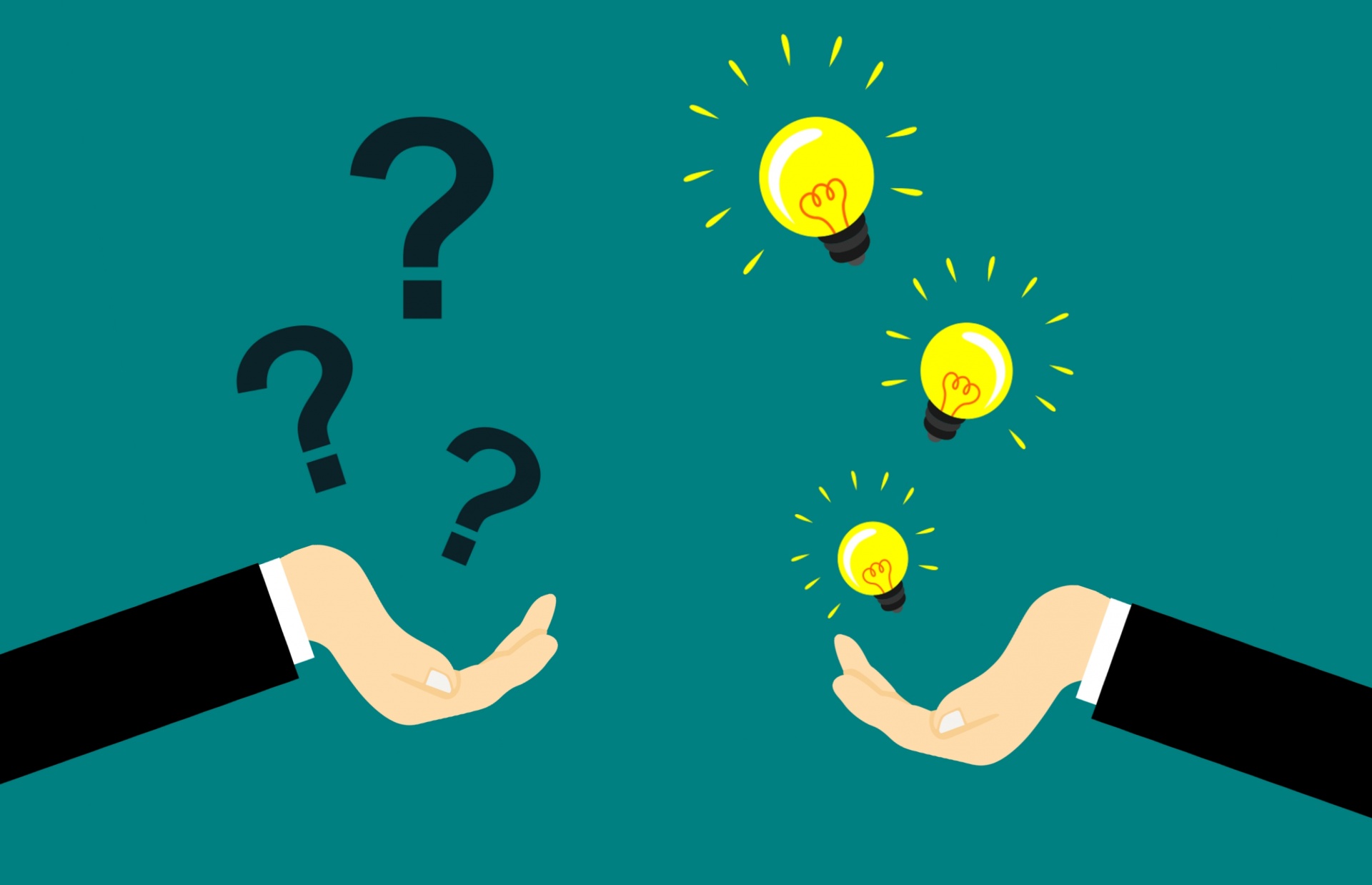 Any Questions?

Take a MEHA – Student Member Application – First Year is Free!
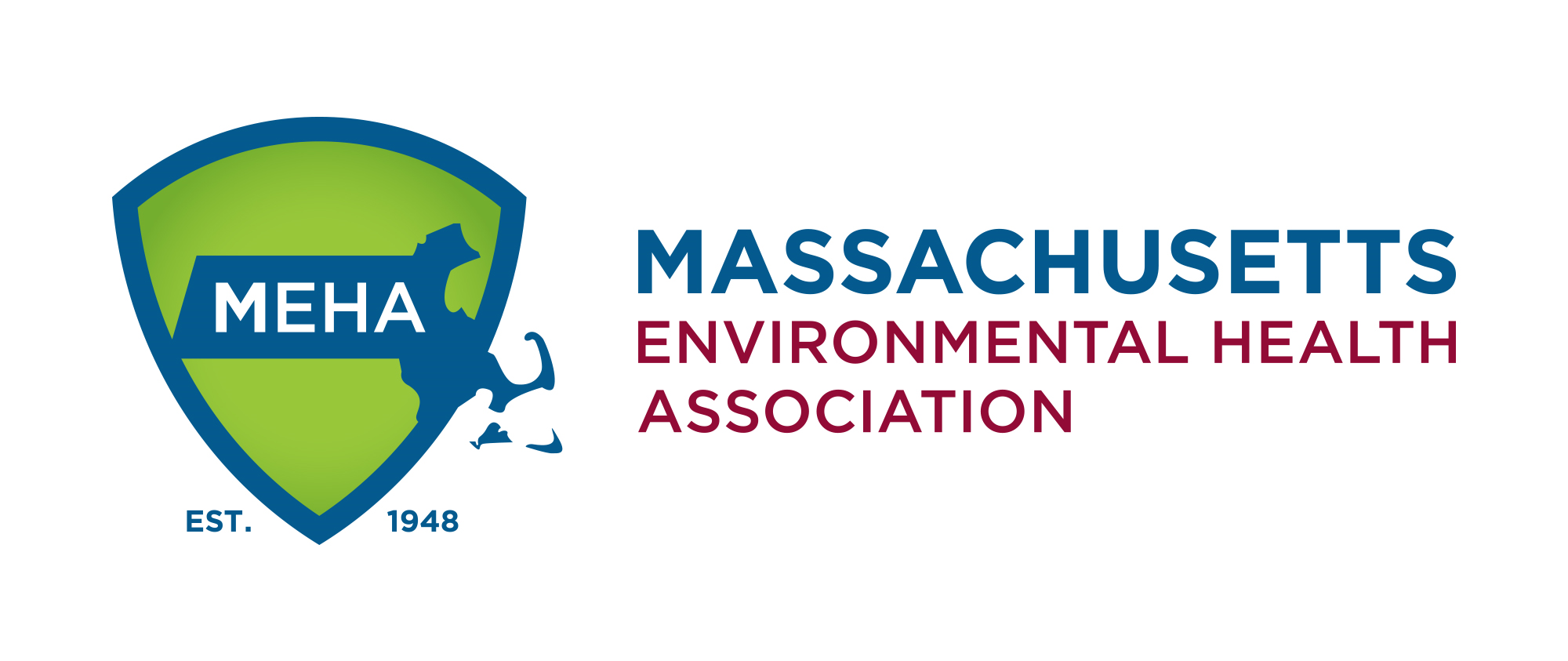 [Speaker Notes: Br sure to hand out MEHA applications! First year of membership is free AND add to resume to show Professional Membership]